Počítačová grafika III – 			Radiometrie
Jaroslav Křivánek, MFF UK
Jaroslav.Krivanek@mff.cuni.cz
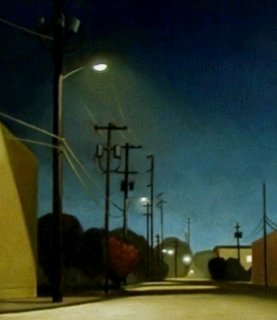 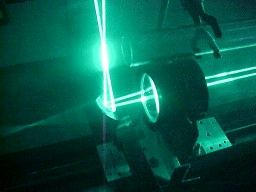 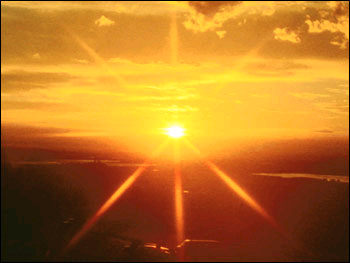 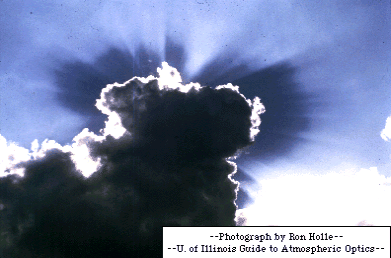 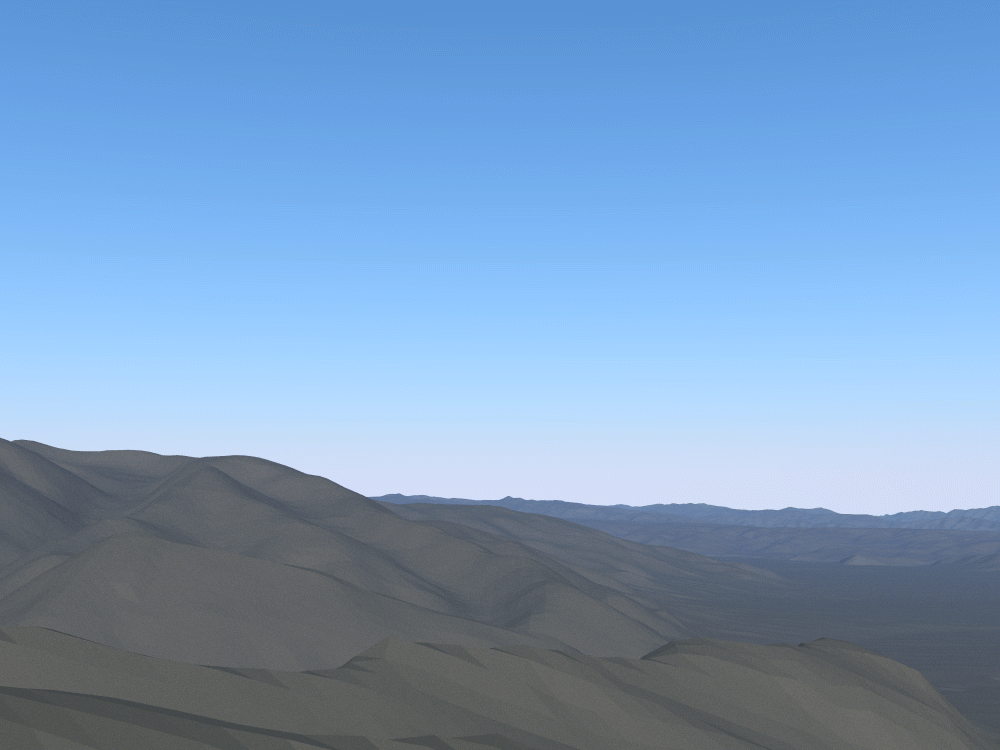 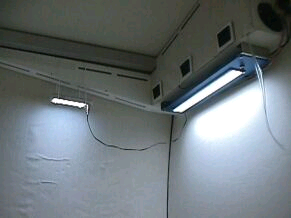 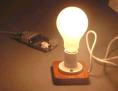 Směr, prostorový úhel, integrování na jednotkové kouli
Směr ve 3D
Směr = jednotkový vektor ve 3D
Kartézské souřadnice


Sférické souřadnice





q … polární úhel - odchylka od osy Z
f ... azimut - úhel od osy X
PG III (NPGR010) - J. Křivánek 2014
Funkce na jednotkové kouli
Funkce jako každá jiná, ale argumentem je směr ve 3D
Funkční hodnota je číslo (nebo třeba trojice čísel RGB)
Zápis např.
F(w)
F(x,y,z)
F(q,f)
…
Závisí na zvolené reprezentaci směrů ve 3D
PG III (NPGR010) - J. Křivánek 2014
Prostorový úhel
Rovinný úhel 
Délka oblouku na jednotkovékružnici
Kružnice má 2p radiánů

Prostorový úhel (steradian, sr)
Velikost plochy na jednotkovékouli
Koule má 4p steradiánů
PG III (NPGR010) - J. Křivánek 2014
Diferenciální prostorový úhel
„Nekonečně malý“ prostorový úhel okolo směru
3D vektor
Velikost dw
velikost diferenciální plošky na jednotkové kouli
Směr dw
střed projekce diferenciální ploškyna jednotkovou kouli
Prostorový úhel diferenciální plošky
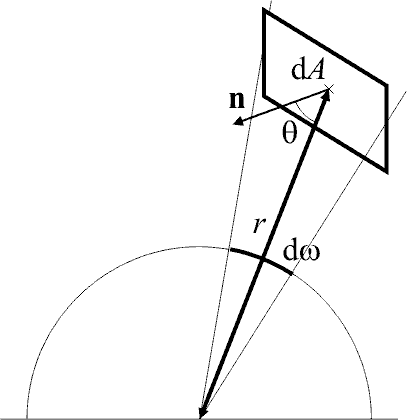 PG III (NPGR010) - J. Křivánek 2014
dq
q
r
f
df
Diferenciální prostorový úhel
PG III (NPGR010) - J. Křivánek 2014
Radiometrie a fotometrie
Radiometrie & Fotometrie
„Radiometrie je část optiky, která se zabývá měřením elektromagnetického záření, včetně světla. Radiometrie se zabývá absolutními veličinami, zatímco fotometrie studuje obdobné veličiny, avšak z hlediska jejich působení na lidské oko.“  (Wikipedie)
Radiometrické veličiny
zářivá energie – joule
zářivý tok – watt
zářivost – watt/sr

Ozn. index e
Fotometrické veličiny
světelná energie – lumen-sekunda (talbot)
světelný tok – lumen
svítivost – kandela
Ozn. index v
PG III (NPGR010) - J. Křivánek 2014
Vztah mezi foto- a radiometrickými veličinami
Spektrální světelná účinnost K(l)
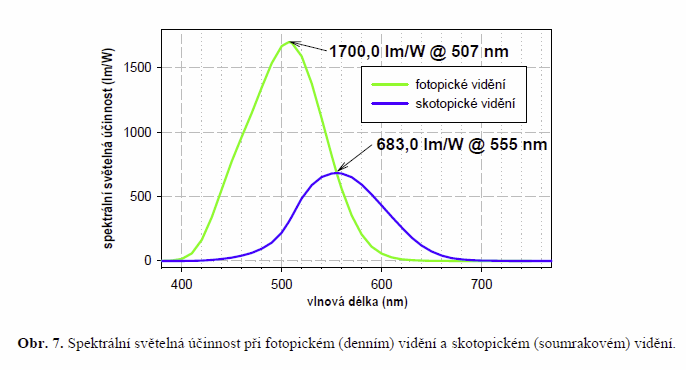 skotopické vidění
Zdroj:  M. Procházka: Optika pro počítačovou grafiku
fotopické vidění
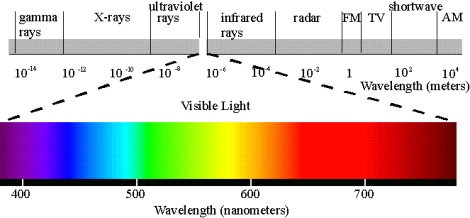 PG III (NPGR010) - J. Křivánek 2014
Vztah mezi foto- a radiometrickými veličinami
Vizuální odezva na spektrum:
PG III (NPGR010) - J. Křivánek 2014
Vztah mezi foto- a radiometrickými veličinami
Poměrná spektrální světelná účinnost V(l)
Citlivost oka na světlo vlnové délky l ve srovnání s maximální citlivostí na na světlo s lmax = 555 nm (pro fotopické vodění).
CIE standard 1924
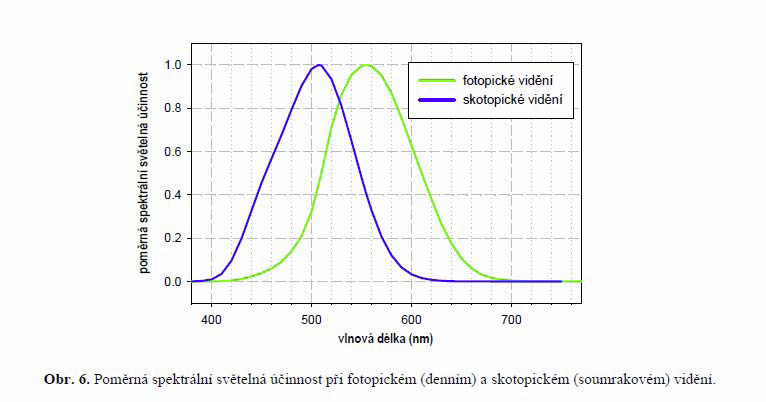 Zdroj:  M. Procházka: Optika pro počítačovou grafiku
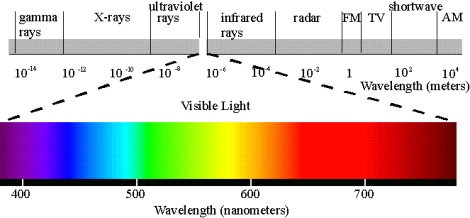 PG III (NPGR010) - J. Křivánek 2014
Vztah mezi foto- a radiometrickými veličinami
Radiometrie 
základnější – fotometrické veličiny lze odvodit z radiometrických

Fotometrie
Delší historie - studována psychofyzikálními (empirickými) pokusy dlouho před znalostí Maxwellových rovnic
PG III (NPGR010) - J. Křivánek 2014
Radiometrické veličiny
Teorie přenosu světla (Transport theory)
Tok energie v prostoru

Světelná energie je spojitá, nekonečně dělitelná
Toto je zjednodušující předpoklad našeho modelu

Představa toku
Částečky pohybující se prostorem
Žádné interakce (platí lineární superpozice)
Hustota energie je úměrná hustotě částeček
Tato představa je abstraktní a nemá nic společného s fotony a s kvantovou teorií
PG III (NPGR010) - J. Křivánek 2014
Zářivá energie – Q [J]
časový interval
Anglický název: radiant energy
Jednotka: Joule, J
interval vlnových délek
Q (S, <t1, t2>, <l1, l2>)
Plocha ve 3D 
(imaginární nebo 
skutečná)
S
PG III (NPGR010) - J. Křivánek 2014
Spektrální zářivá energie – Q [J]
Energie světla o konkrétní vlnové délce
„Hustota energie vzhledem k vlnové délce“




Index / argument l budeme vynechávat

Fotometrická veličina:
Světelná energie (luminous energy), jednotka lumen-sekunda, neboli talbot
PG III (NPGR010) - J. Křivánek 2014
Zářivý tok (výkon) – Φ [W]
Jak rychle energie „teče“ z/do plochy S?
„Hustota energie vzhledem k času“




Anglický název: Radiant flux, Power
Značka: Φ
Jednotka: Watt – W
Fotometrická veličina:
Světelný tok (luminous flux), jednotka Lumen
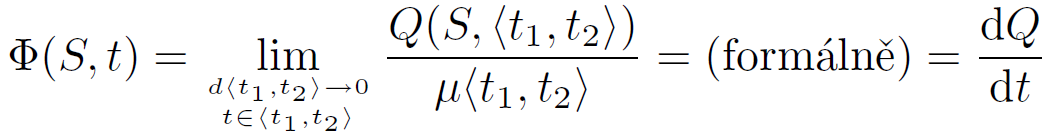 PG III (NPGR010) - J. Křivánek 2014
Ozáření – E [W.m-2]
Jaká je v daném místě x na ploše S (prostorová) hustota toku? 




Vždy definováno vzhledem k nějakému bodu x na ploše S se specifikovanou normálou N(x).
Hodnota radiance závisí na N(x)  (Lambertův zákon)

Zajímá nás pouze světlo přicházející z horní strany plochy.
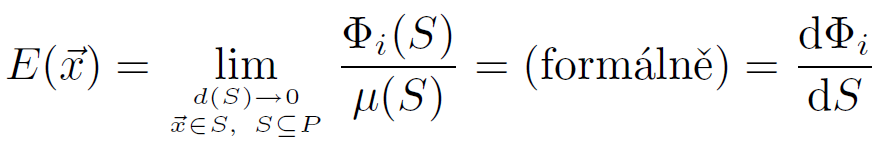 PG III (NPGR010) - J. Křivánek 2014
Ozáření – E [W.m-2]
Anglický název: irradiance (flux density)
Značka: E
Jednotka: Watt na metr čtvereční – W.m-2
Fotometrická veličina:
osvětlení (illuminance), jednotka Lux = lumen.m-2
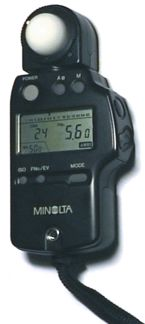 Expozimetr 
(light meter)
PG III (NPGR010) - J. Křivánek 2014
Lambertův kosínový zákon
Johan Heindrich Lambert, Photometria, 1760
A
F
PG III (NPGR010) - J. Křivánek 2014
Lambertův kosínový zákon
Johan Heindrich Lambert, Photometria, 1760
A
A’=A / cosq
F
q
PG III (NPGR010) - J. Křivánek 2014
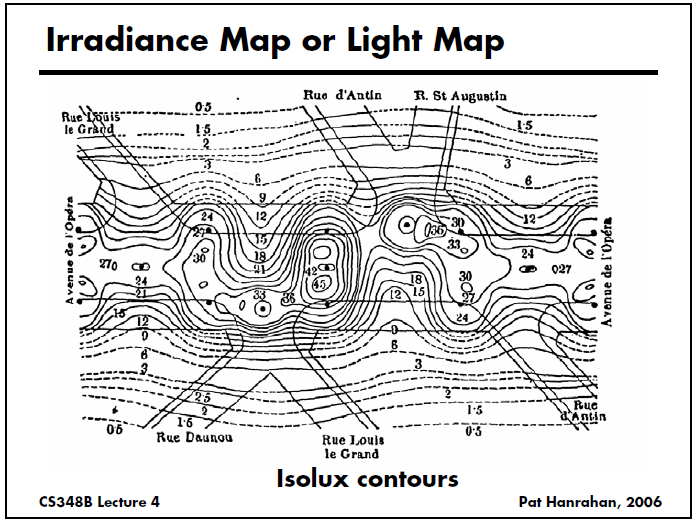 PG III (NPGR010) - J. Křivánek 2014
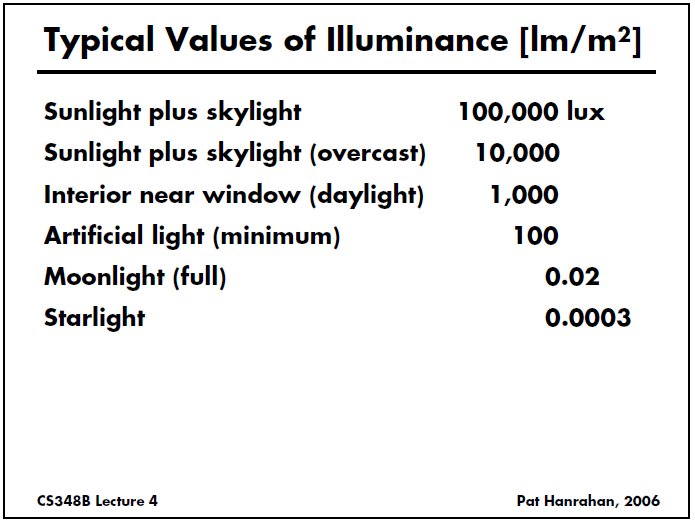 PG III (NPGR010) - J. Křivánek 2014
Intenzita vyzařování – B [W.m-2]
Jako ozáření (irradiance), avšak místo příchozího světla nás zajímá světlo vyzářené.
Vyzářené světlo může být emitováno z plošky (pokud jde o světelný zdroj) nebo odraženo.

Anglický název: Radiant exitance, radiosity
Značka: B, M
Jednotka: Watt na metr čtvereční – W.m-2
Fotometrická veličina:
Luminosity, jednotka Lux = lumen.m-2
PG III (NPGR010) - J. Křivánek 2014
Zářivost – I [W.sr-1]
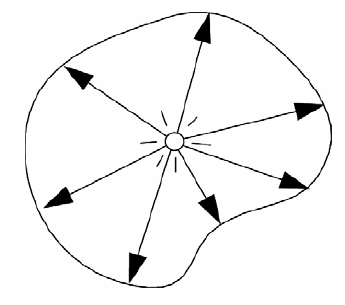 Úhlová hustota toku daném směru w



Definice: Zářivost je výkon na jednotkový prostorový úhel vyzařovaný z bodového zdroje.

Anglický název: Radiant intensity
Jednotka: Watt na steradián – W.sr-1
Fotometrická veličina
Svítivost (luminous intensity)jednotka Kandela (cd=lumen.sr-1), zákl. jedn. SI
PG III (NPGR010) - J. Křivánek 2014
Bodové světelné zdroje
Světlo emitováno z jednoho bodu
Emise plně popsána intenzitou jako funkcí směru vyzařování: I(w)
Izotropní bodové světlo
konstantní intenzita
Reflektor (Spot light)
Konstantní uvnitř kuželu, nula jinde
Obecný bodový zdroj
Popsán goniometrickým diagramem
Tabulkové vyjádření I(w) pro bodové světlo
Používáno v osvětlovací technice
PG III (NPGR010) - J. Křivánek 2014
SpotLight - Reflektor
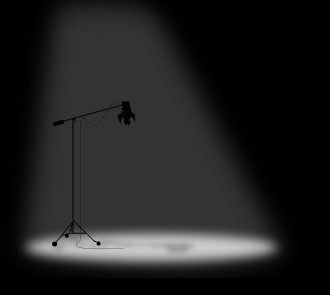 Bodové světlo s nekonstantní závislostí intenzity na směru
Intenzita je funkcí odchylky od referenčního směru d :
Např.



Jaký je tok v případě (1) a (2)?
(1)
(2)
d
w
PG III (NPGR010) - J. Křivánek 2014
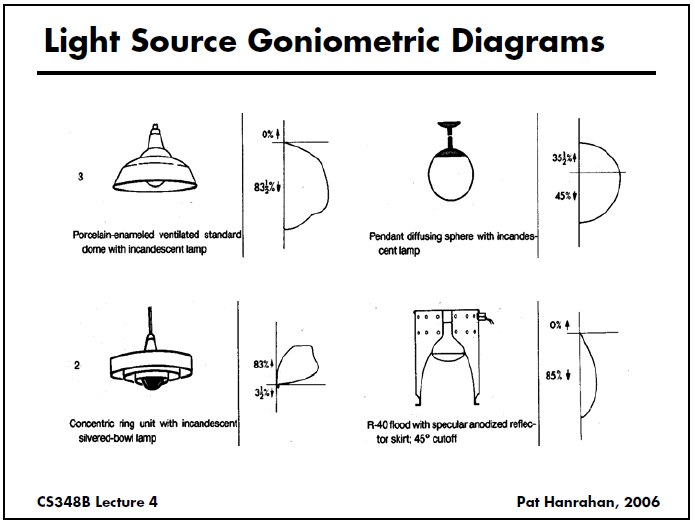 PG III (NPGR010) - J. Křivánek 2014
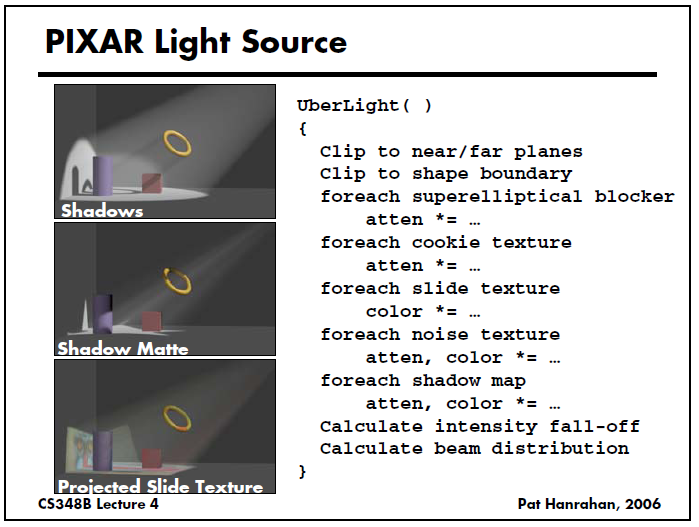 PG III (NPGR010) - J. Křivánek 2014
Zář – L [W.m-2.sr-1]
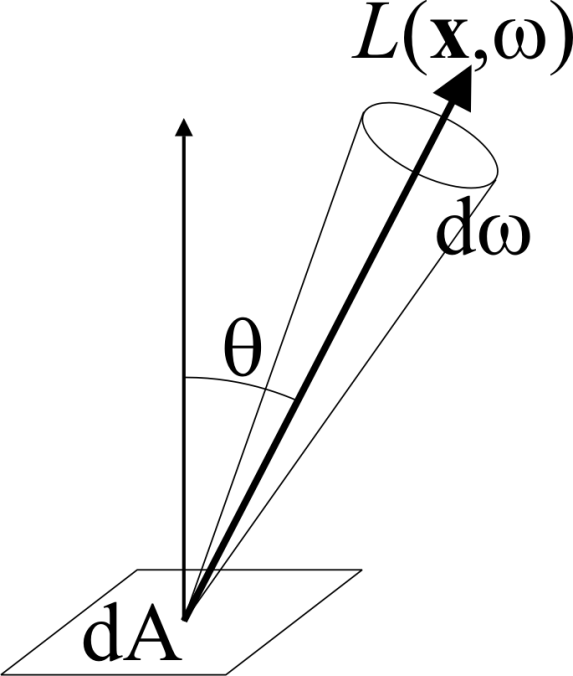 Prostorová a úhlová hustota toku v daném místě x směru w.





Definice: Zář je výkon na jednotkovou plochu kolmou k paprsku a na jednotkový prostorový úhel ve směru paprsku.
PG III (NPGR010) - J. Křivánek 2014
Zář – L [W.m-2.sr-1]
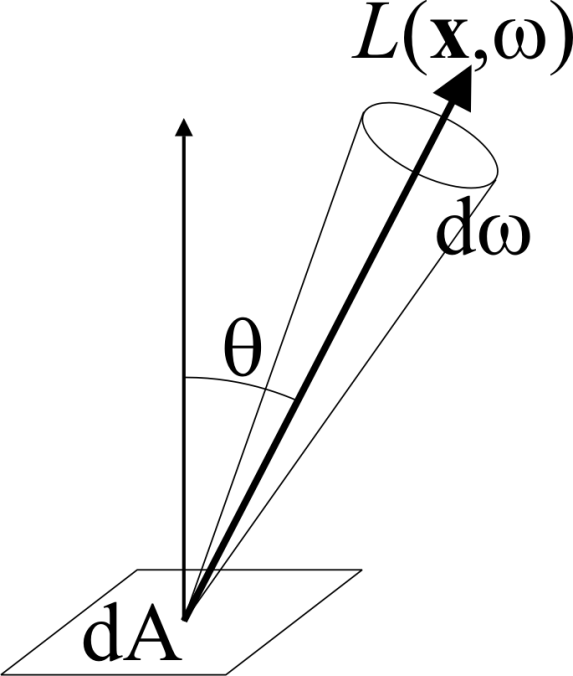 Prostorová a úhlová hustota toku v daném místě x směru w.





Anglický název: Radiance
Jednotka: W. m-2.sr-1
Fotometrická veličina
Jas (luminance), jednotka candela.m-2 (v ang. též Nit)
PG III (NPGR010) - J. Křivánek 2014
Faktor cos q  v definici radiance
Faktor cos q kompenzuje úbytek irradiance na ploše se zvyšujícím se q při stejné míře osvětlení

Tj. svítím-li na nějakou plochu zdrojem světla, jehož parametry neměním, a otáčím onou plochou, pak:

Irradiance se s otáčením mění (mění se hustota toku na plošce).

Zář se nemění (protože změna hustoty toku na ploše je kompenzována faktorem cos q  v definici záře).
PG III (NPGR010) - J. Křivánek 2014
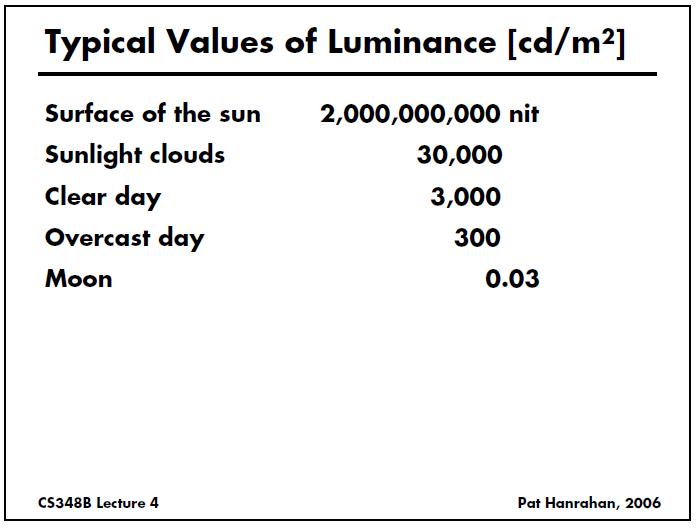 PG III (NPGR010) - J. Křivánek 2014
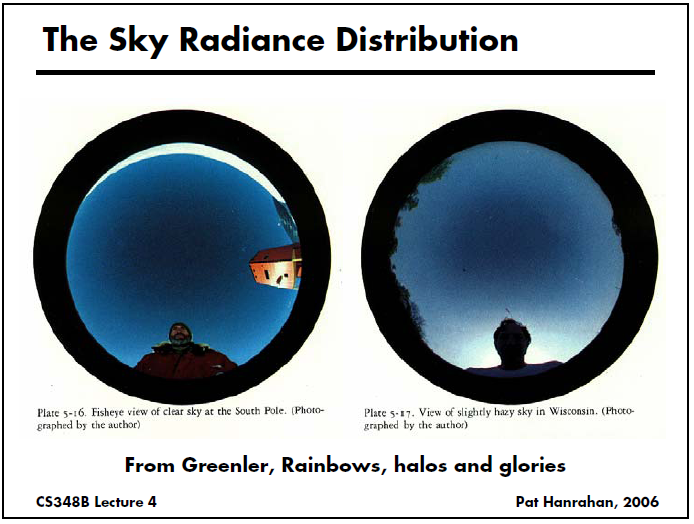 PG III (NPGR010) - J. Křivánek 2014
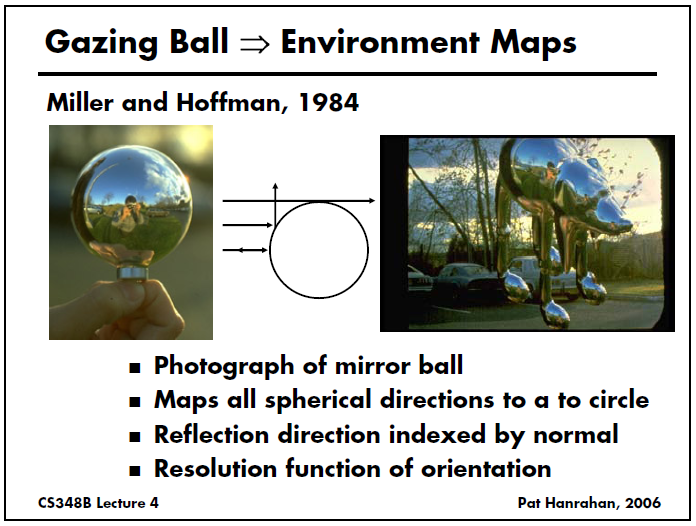 PG III (NPGR010) - J. Křivánek 2014
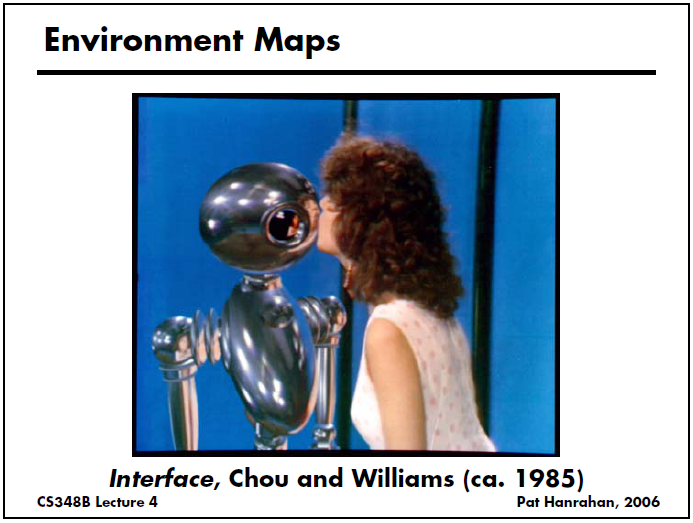 PG III (NPGR010) - J. Křivánek 2014
Výpočet ostatních veličin z radiance
= promítnutý prostorový úhel
	(projected solid angle)
= hemisféra nad bodem x
PG III (NPGR010) - J. Křivánek 2014
Plošné světelné zdroje
Záření plně popsáno vyzářenou radiancí Le(x,w) pro všechna místa a směry na zdroji světla

Celkový zářivý tok
Integrál Le(x,w) přes plochu zdroje a úhly
PG III (NPGR010) - J. Křivánek 2014
Vlastnosti radiance (1)
Radiance je konstantní podél paprsku.

Fundamentální vlastnost pro přenos světla

Proto je právě radiance radiometrickou veličinou spojenou s paprskem v ray traceru

Odvozeno ze zachování toku
PG III (NPGR010) - J. Křivánek 2014
L1(w)
r
dw1
dA1
L2(w)
dw2
dA2
Důkaz: Zákon zach. energie v paprsku
emitovaný
výkon
přijímaný
výkon
PG III (NPGR010) - J. Křivánek 2014
L1(w)
r
dw1
dA1
L2(w)
dw2
dA2
Důkaz: Zákon zach. energie v paprsku
kapacita paprsku
PG III (NPGR010) - J. Křivánek 2014
čidlo
 plochy A2
štěrbina
 plochy A1
Vlastnosti radiance (2)
Odezva senzoru (kamery nebo lidského oka) je přímo úměrná hodnotě radiance odražené od plochy viditelné senzorem.
PG III (NPGR010) - J. Křivánek 2014
Příchozí / odchozí radiance
Na rozhraní je radiance nespojitá

Příchozí (incoming) radiance – Li(x,w)
radiance před odrazem

Odchozí (odražená, outgoing) radiance  – Lo(x,w)
radiance po odrazu
PG III (NPGR010) - J. Křivánek 2014
Radiometrické a fotometrické názvosloví
PG III (NPGR010) - J. Křivánek 2014
Příště
Odraz světla na povrchu – rovnice odrazu
PG III (NPGR010) - J. Křivánek 2014